Bahan kuliah IF4020 Kriptografi
Review Beberapa Block Cipher dan Stream Cipher(Bagian 1: DES)
Oleh: Dr. Rinaldi Munir

Program Studi Informatika
Sekolah Teknik Elektro dan Informatika
ITB
1
Pengantar
Block cipher yang dipelajari di dalam kuliah ini:
	1. DES
	2. 3DES
	3. GOST
	4. RC5
	6. AES
Rinaldi Munir/Kriptografi/IF-ITB
2
Block cipher lainnya (tidak diajarkan, dapat dibaca dari berbagai sumber):
	1. Blowfish			9. SAFER
	2. IDEA			10. Twofish
	3. LOKI			12. Serpent
	4. RC2			13. RC6	
	5. FEAL			14. MARS
	6. Lucifer			15. Camellia	
	7. CAST			16. 3-WAY
	8. CRAB			17. MMB, SkipJack, dll
Rinaldi Munir/Kriptografi/IF-ITB
3
Stream cipher yang diberikan di dalam kuliah:
	1. RC4
	2. A5

Stream cipher lainnya (tidak diajarkan, dapat dibaca di berbagai sumber):
	1. A2
	2. SEAL
	3. WAKE
	4. Crypt(1)
	5. Cellular Automaton
Rinaldi Munir/Kriptografi/IF-ITB
4
Data Encryption Standard (DES)
Rinaldi Munir/Kriptografi/IF-ITB
5
Tinjauan Umum DES
Dikembangkan di IBM pada tahun 1972. 

Berdasarkan pada algoritma Lucifer yang dibuat oleh Horst Feistel. 

Disetujui oleh National Bureau of Standard (NBS) setelah penilaian kekuatannya oleh National Security Agency (NSA) Amerika Serikat.
Rinaldi Munir/Kriptografi/IF-ITB
6
DES adalah standard, sedangkan algoritmanya adalah DEA (Data EncryptionAlgorithm). Kedua nama ini sering dikacaukan.

DES termasuk ke dalam algoritma kriptografi kunci-simetri dan tergolong jenis cipher blok. 

DES beroperasi pada ukuran blok 64 bit. 

Panjang kunci ekternal = 64 bit (sesuai ukuran blok), tetapi hanya 56 bit yang dipakai (8 bit paritas tidak digunakan)
Rinaldi Munir/Kriptografi/IF-ITB
7
Setiap blok plainteks dienkripsi dalam 16 putaran enciphering.

Setiap putaran menggunakan kunci internal berbeda.

Kunci internal (48-bit) dibangkitkan dari kunci eksternal

Setiap blok mengalami permutasi awal (IP), 16 putaran enciphering, dan inversi permutasi awal (IP-1).  (lihat Gambar 1)
Rinaldi Munir/Kriptografi/IF-ITB
8
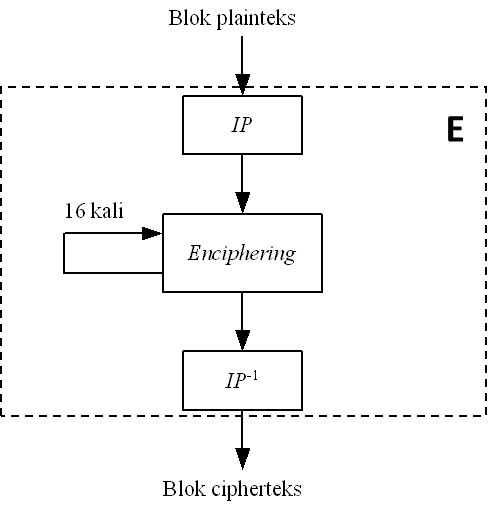 Gambar 1 Skema global algoritma DES
Rinaldi Munir/Kriptografi/IF-ITB
9
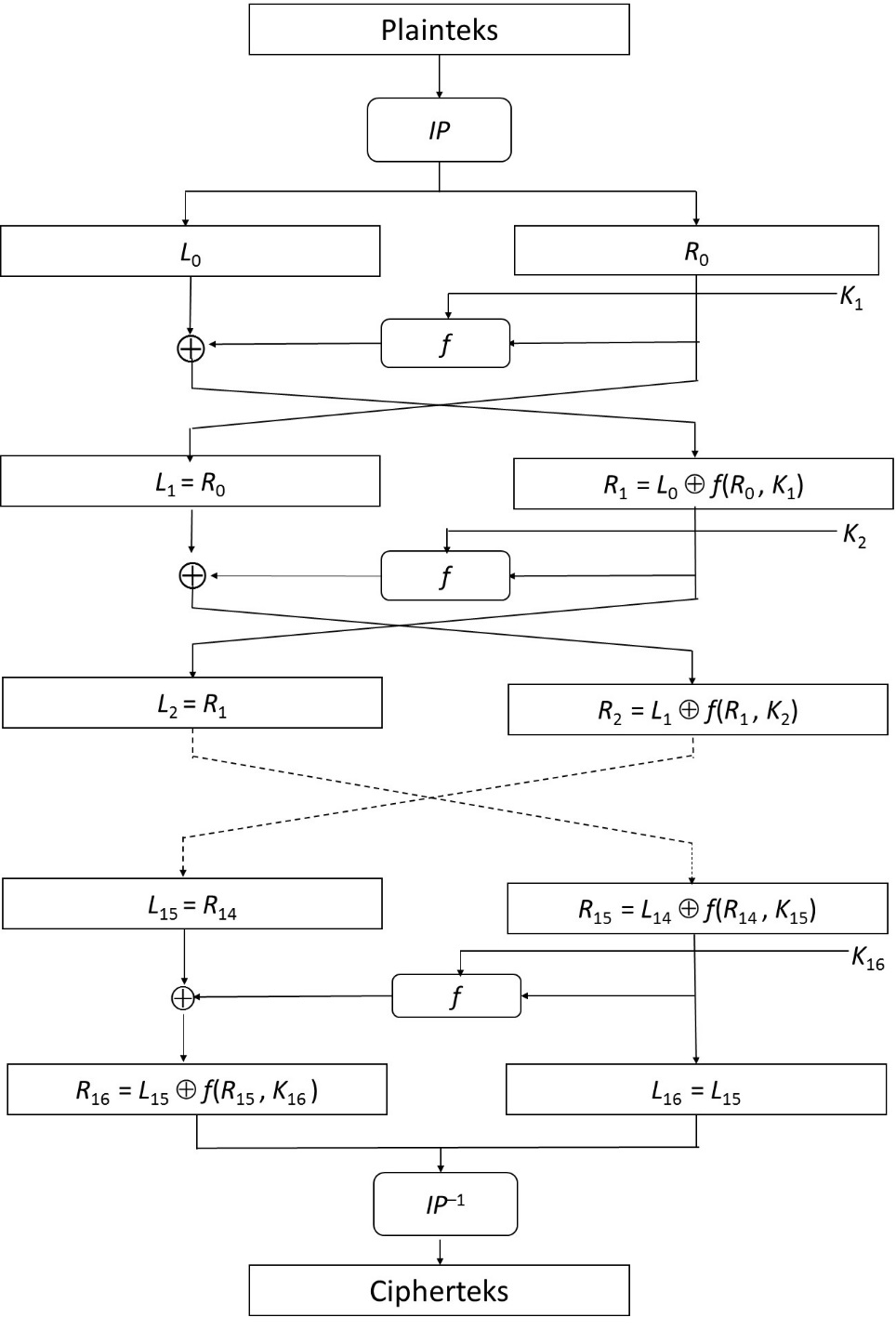 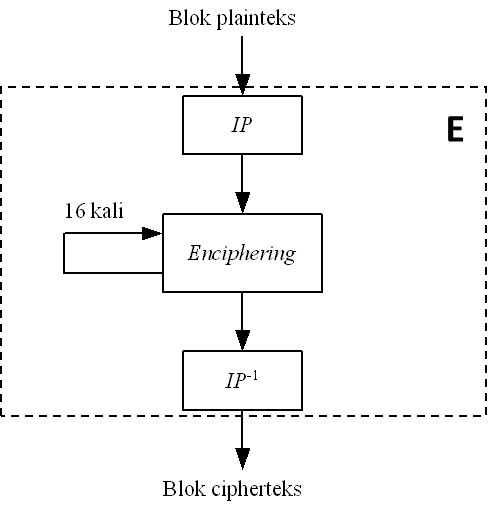 Gambar 2.  Algoritma 
Enkripsi  dengan DES
10
Pembangkitan Kunci Internal
Kunci internal = kunci setiap putaran

Ada 16 putaran, jadi ada 16 kunci internal: K1, K2, …, K16 
Dibangkitkan dari kunci eksternal (64 bit) yang diberikan oleh pengguna. 

Gambar 3 memperlihatkan proses pembangkitan kunci internal.
Rinaldi Munir/Kriptografi/IF-ITB
11
………. 64 bit
28 bit……..
………. 28 bit
………. 48 bit
Gambar 3.  Pembangkitan kunci internal
12
Rinaldi Munir/Kriptografi/IF-ITB
13
Rinaldi Munir/Kriptografi/IF-ITB
14
Jadi, Ki merupakan penggabungan bit-bit Ci pada posisi:
14, 17,  11,  24,   1,  5,   3,  28,  15,    6,  21, 10
23, 19,  12,    4, 26,  8, 16,    7,  27,  20,  13,   2
 
dengan bit-bit Di pada posisi:
41, 52, 31, 37, 47, 55, 30, 40, 51,  45, 33, 48
44, 49, 39, 56, 34, 53, 46, 42, 50,  36, 29, 32
 
Setiap kunci internal Ki mempunyai panjang 48 bit.
Rinaldi Munir/Kriptografi/IF-ITB
15
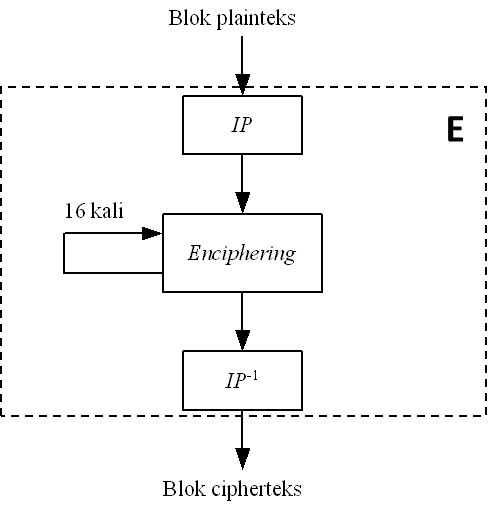 Permutasi Awal
Tujuan: mengacak plainteks sehingga urutan bit-bit 
   di dalamnya berubah. 
Matriks permutasi awal (IP):
Rinaldi Munir/Kriptografi/IF-ITB
16
Enciphering
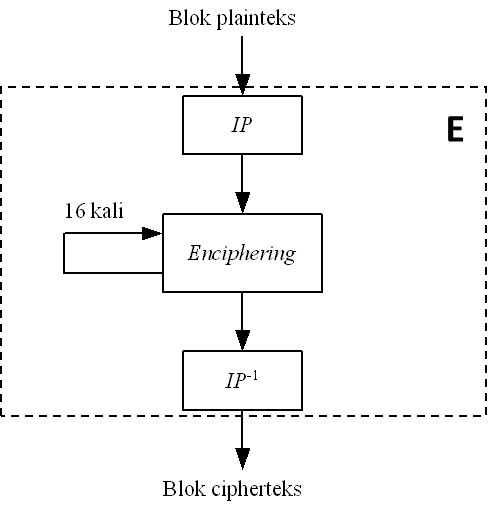 Setiap blok plainteks mengalami 16 kali putaran enciphering .
Setiap putaran enciphering merupakan jaringan Feistel:
 		Li = Ri – 1 
	          Ri = Li – 1  f(Ri – 1, Ki)
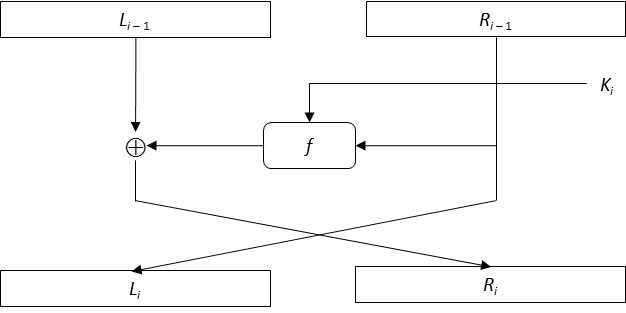 Gambar 4. Satu putaran enciphering
17
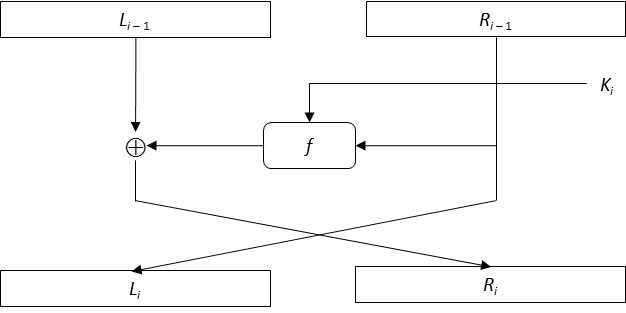 Gambar 5. Diagram komputasi fungsi f:
Rinaldi Munir/Kriptografi/IF-ITB
18
E adalah fungsi ekspansi yang memperluas blok Ri – 1 32-bit menjadi blok 48 bit. 

Fungsi ekspansi direalisasikan dengan matriks permutasi ekspansi:
Rinaldi Munir/Kriptografi/IF-ITB
19
Hasil ekpansi, yaitu E(Ri – 1) di-XOR-kan dengan Ki menghasilkan blok A 48-bit:
 		E(Ri – 1)  Ki = A 

Blok A dikelompokkan menjadi 8 kelompok, masing-masing 6 bit, dan menjadi masukan bagi proses substitusi. 

Ada 8 matriks substitusi, masing-masing dinyatakan dengan kotak-S.

Kotak –S menerima masukan 6 bit dan memebrikan keluaran 4 bit.
Rinaldi Munir/Kriptografi/IF-ITB
20
Rinaldi Munir/Kriptografi/IF-ITB
21
Input: 101010
Baris = 10 = 2
Kolom = 0101 = 5
Luaran = 13 = 1101
Rinaldi Munir/Kriptografi/IF-ITB
22
Luaran proses substitusi adalah blok B yang panjangnya 32 bit. 

Blok B menjadi masukan untuk proses permutasi. 

Tujuan permutasi adalah untuk mengacak hasil proses substitusi kotak-S. 

Permutasi dilakukan dengan menggunakan matriks permutasi P (P-box) sbb:
Rinaldi Munir/Kriptografi/IF-ITB
23
P(B) merupakan luaran dari fungsi f. 
Bit-bit P(B) di-XOR-kan dengan Li – 1 menghasilkan Ri:
	          Ri = Li – 1  P(B)
 Jadi, luaran dari putaran ke-i adalah
		(Li, Ri) = (Ri – 1 , Li – 1  P(B))
Rinaldi Munir/Kriptografi/IF-ITB
24
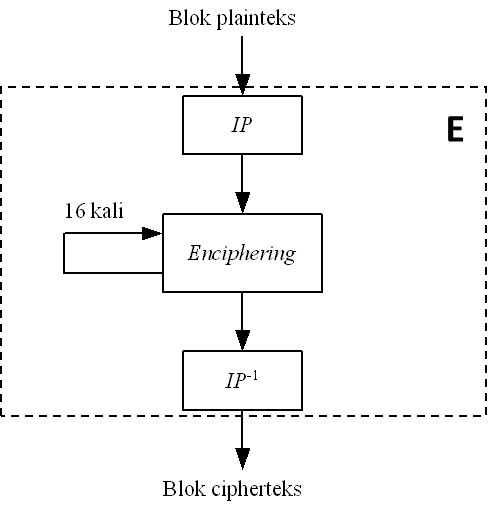 Inversi Permutasi (IP-1)
Permutasi terakhir dilakukan setelah 16 kali putaran
   terhadap gabungan  blok kiri dan blok kanan. 

Permutasi menggunakan matriks permutasi awal balikan (IP-1 ) sbb:
Rinaldi Munir/Kriptografi/IF-ITB
25
Dekripsi
Dekripsi terhadap cipherteks merupakan kebalikan dari proses enkripsi. 

DES menggunakan algoritma yang sama untuk proses enkripsi dan dekripsi. 

Pada proses dekripsi urutan kunci yang digunakan adalah K16, K15, …, K1.
Untuk tiap putaran 16, 15, …, 1, luaran pada setiap putaran deciphering adalah
     	Ri – 1  = Li 					
           Li – 1  = Ri   f(Ri – 1, Ki) = Ri   f(Li, Ki)
Rinaldi Munir/Kriptografi/IF-ITB
26
Mode DES
DES dapat dioperasikan dengan mode ECB, CBC, OFB, CFB, dan counter. 

Namun karena kesederhanaannya, mode ECB lebih sering digunakan pada paket komersil.
Rinaldi Munir/Kriptografi/IF-ITB
27
Implementasi DES
DES sudah diimplementasikan baik sebagai perangkat lunak maupun perangkat keras.

Dalam bentuk perangkat keras, DES diimplementasikan di dalam chip. Setiap detik chip ini dapat mengenkripsikan 16,8 juta blok (atau 1 gigabit per detik).

Implementasi DES ke dalam perangkat lunak dapat melakukan enkripsi 32.000 blok per detik (dijalankan pada komputer mainframe IBM 3090, yaitu computer tercepat saat itu / tahun 1976).
Rinaldi Munir/Kriptografi/IF-ITB
28
Keamanan DES
Keamanan DES ditentukan oleh kunci.
Panjang kunci eksternal DES hanya 64 bit, tetapi  yang dipakai hanya 56 bit. 
Pada rancangan awal, panjang kunci yang diusulkan IBM adalah 128 bit, tetapi atas permintaan NSA, panjang kunci diperkecil  menjadi 56 bit. 
Tetapi, dengan panjang kunci 56 bit akan terdapat 256 atau 72.057.594.037.927.936 kemungkinan kunci. 
Jika serangan exhaustive key search dengan menggunakan prosesor paralel, maka dalam satu detik dapat dikerjakan satu juta serangan. Jadi  seluruhnya diperlukan 1142 tahun untuk menemukan kunci yang benar.
Rinaldi Munir/Kriptografi/IF-ITB
29
Dikutip dari Wiki:
In 1997, RSA Security sponsored a series of contests, offering a $10,000 prize to the first team that broke a message encrypted with DES for the contest. 

That contest was won by the DESCHALL Project, led by Rocke Verser, Matt Curtin, and Justin Dolske, using idle cycles of thousands of computers across the Internet.
Rinaldi Munir/Kriptografi/IF-ITB
30
Tahun 1998, Electronic Frontier Foundation (EFE) merancang dan membuat perangkat keras khusus untuk menemukan kunci DES secara exhaustive key search dengan biaya $250.000 dan diharapkan dapat menemukan kunci selama 5 hari. 

Tahun 1999, kombinasi perangkat keras EFE dengan kolaborasi internet yang melibatkan lebih dari 100.000 komputer dapat menemukan kunci DES kurang dari 1 hari.
Rinaldi Munir/Kriptografi/IF-ITB
31
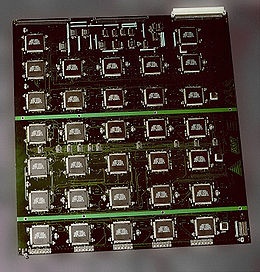 The EFF's US$250,000 DES cracking machine contained 1,856 
custom chips and could brute force a DES key in a matter of days 
— the photo shows a DES Cracker circuit board fitted with several 
Deep Crack chips (Sumber Wikipedia).
Rinaldi Munir/Kriptografi/IF-ITB
32
Their motivation was to show that DES was breakable in practice as well as in theory: "There are many people who will not believe a truth until they can see it with their own eyes. Showing them a physical machine that can crack DES in a few days is the only way to convince some people that they really cannot trust their security to DES." 
The machine brute-forced a key in a little more than 2 days search.
Rinaldi Munir/Kriptografi/IF-ITB
33
Pengisian kotak-S DES masih menjadi misteri. 

Delapan putaran sudah cukup untuk membuat cipherteks sebagai fungsi acak dari setiap bit plainteks dan setiap bit cipherteks. 

Dari penelitian, DES dengan jumlah putaran yang kurang dari 16 ternyata dapat dipecahkan dengan known-plaintext attack.
Rinaldi Munir/Kriptografi/IF-ITB
34